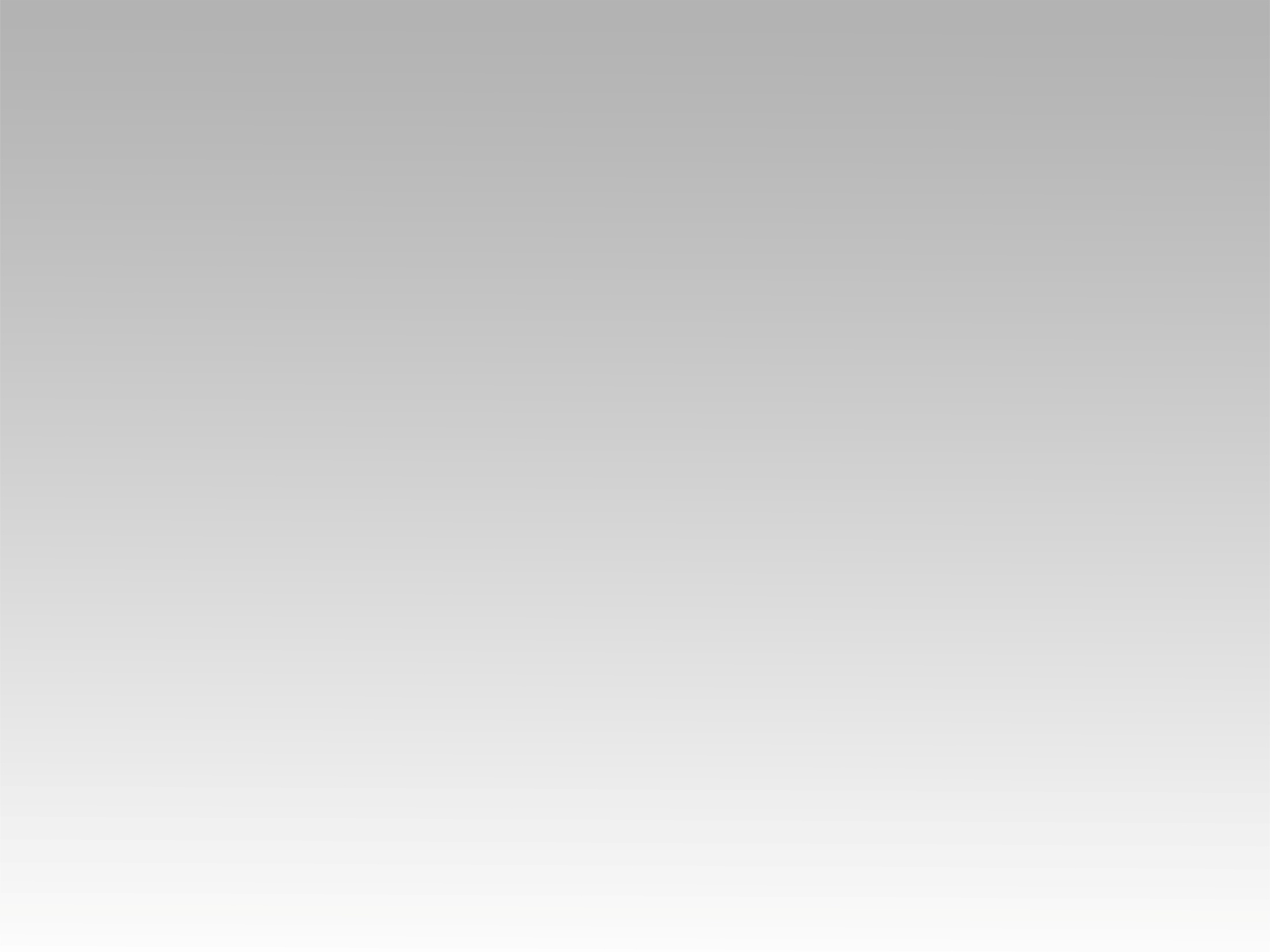 تـرنيـمـة
أحبك أشدو لأسمك
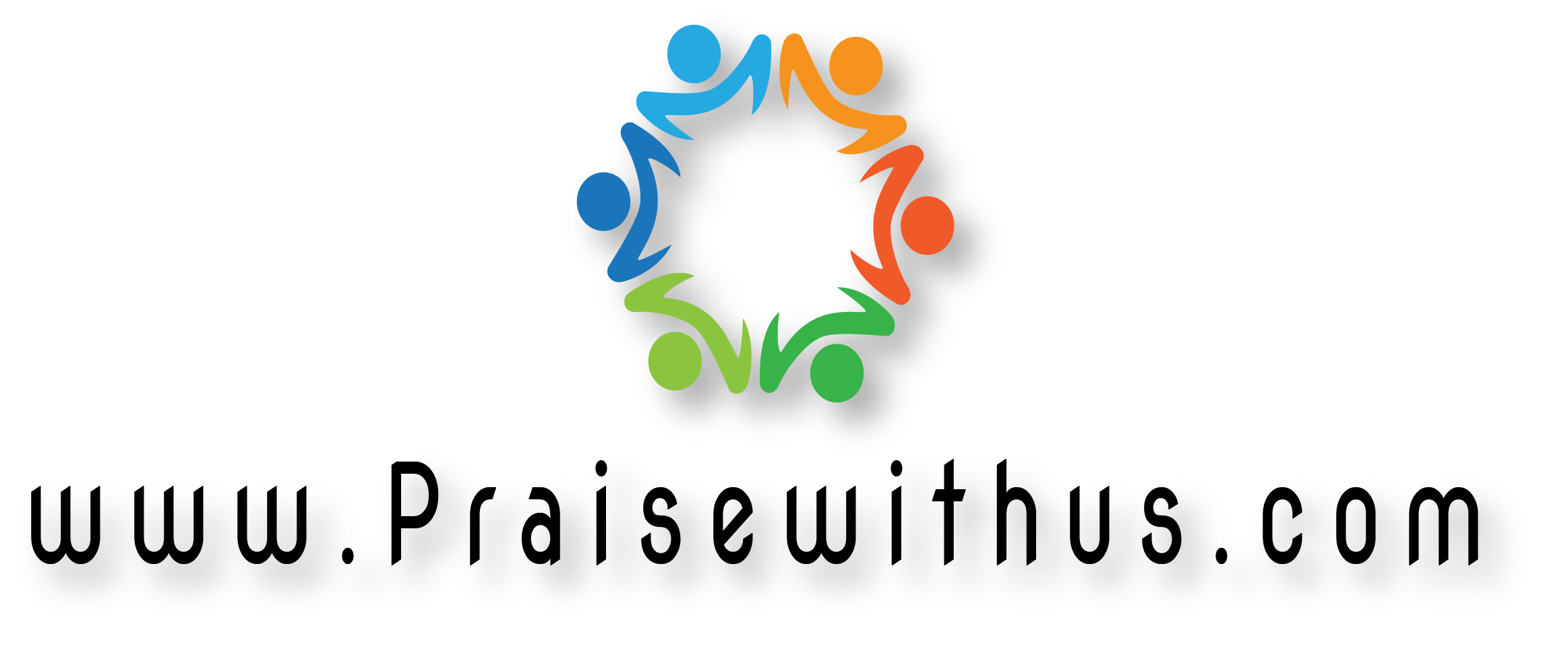 أحبك أشدو لأسمكربي كم تفرح نفسي بكأحبك أشدو لأسمكربي كم تفرح نفسي بك
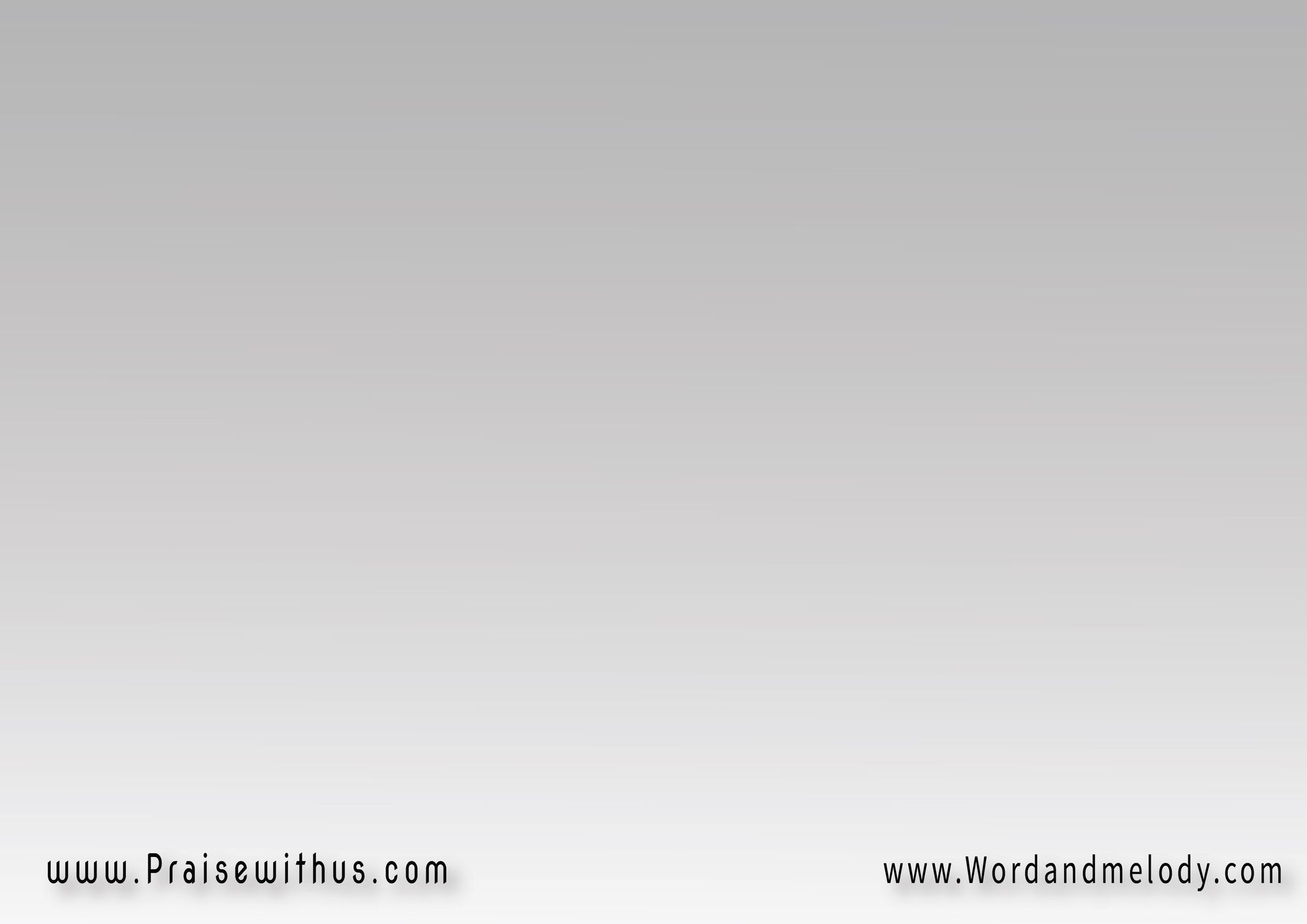 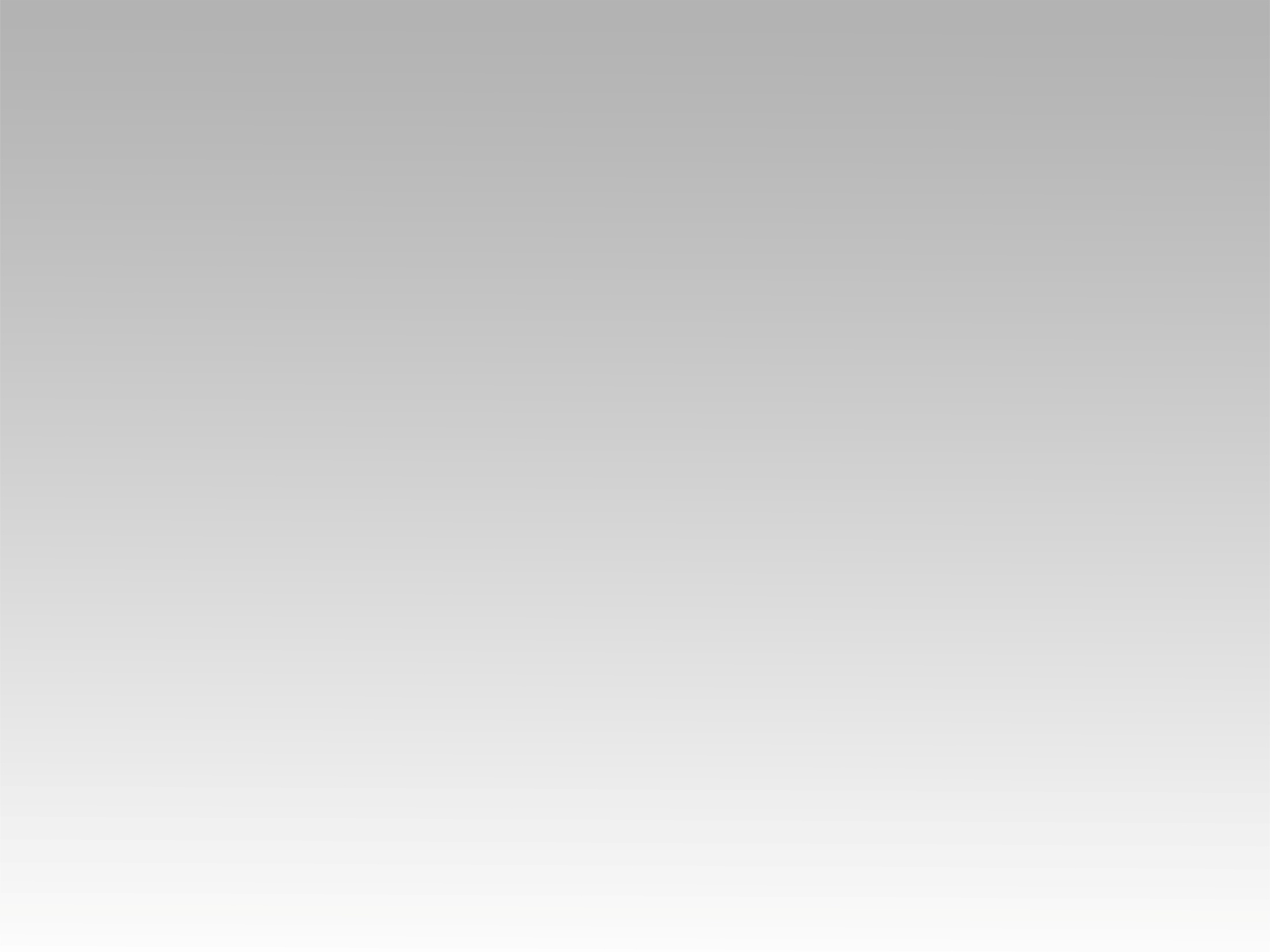 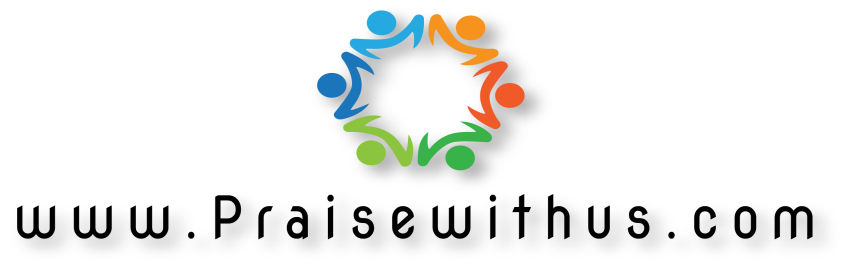